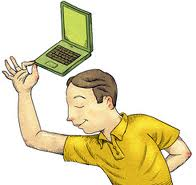 Digital Etiquette                       By: Michaela, Ryan, Shane, and Angel
E-mail  Etiquette
You should always write words out.
Do not use terms such as lol and brb.
Sound professional, and not immature
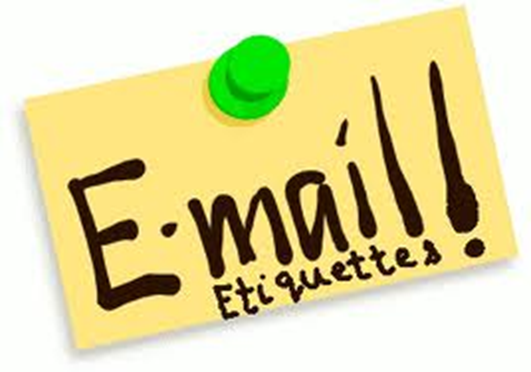 Everyone knows your name
Never post any thing on line that you would not want everyone to see.
Don’t post contact information online.
Never talk to strangers online.
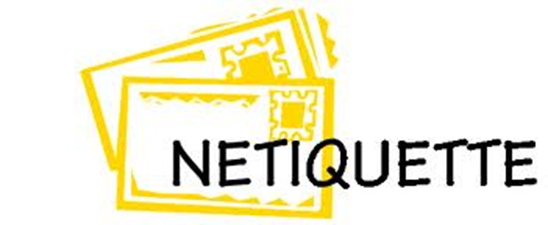 Think before you post
Anything you put online can be used against you in the real world.
Family, friends, peers, and enemies can all see everything you put online.
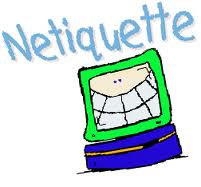 Staying Safe
Don’t go on sites with strangers.
Online chat rooms are not safe.
Do not meet anyone in real life that you met on the internet, they aren’t always who they say they are.
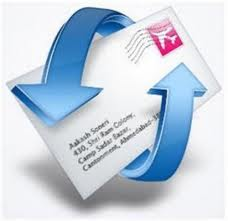 THE               END